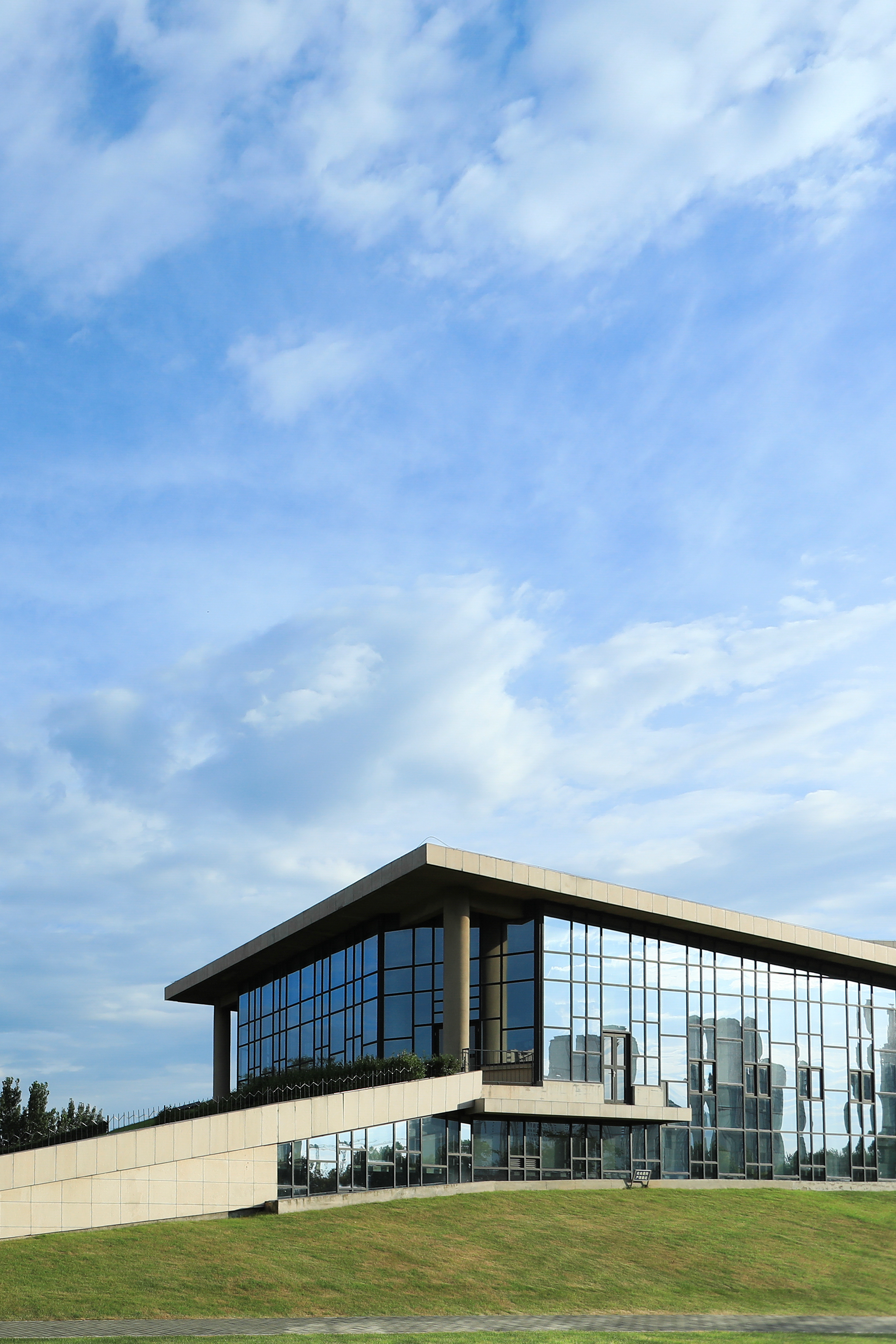 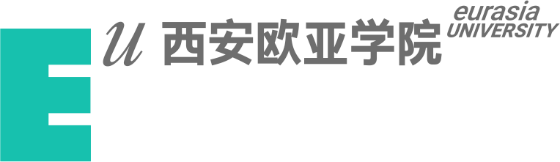 西安欧亚学院
教育教学审核评估
Educational Instruction 
Audit and Evaluation
Xi'an Eurasia University
以评促建  以评促改  以评促管  以评促强
目录/Contents
章节二
章节四
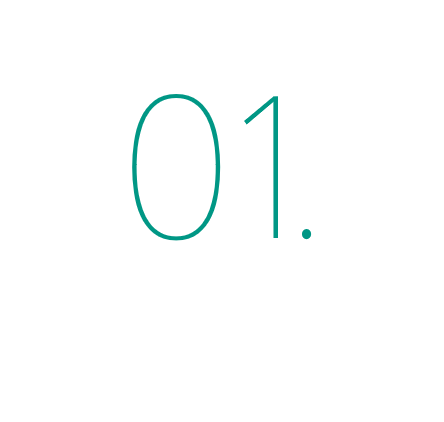 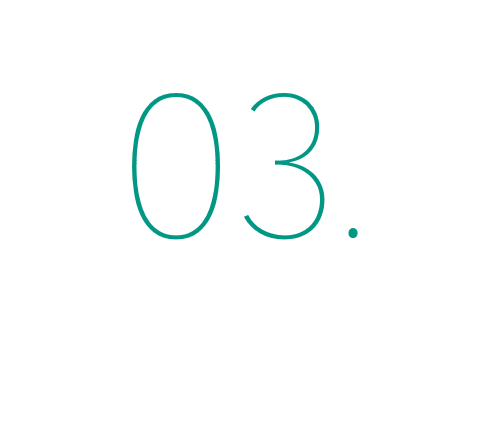 评估指标体系中“质量保障”与“学生发展”与我的工作息息相关
评估指标体系中“质量保障”与“学生发展”与我的工作息息相关
章节一
章节三
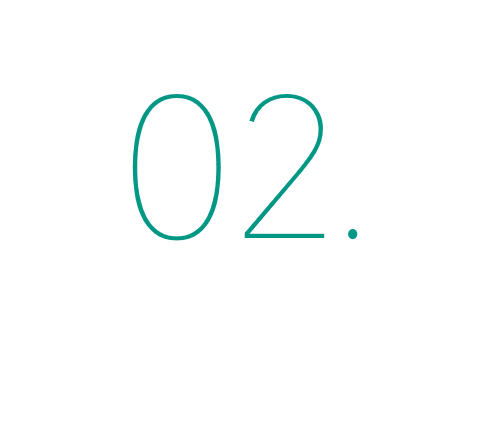 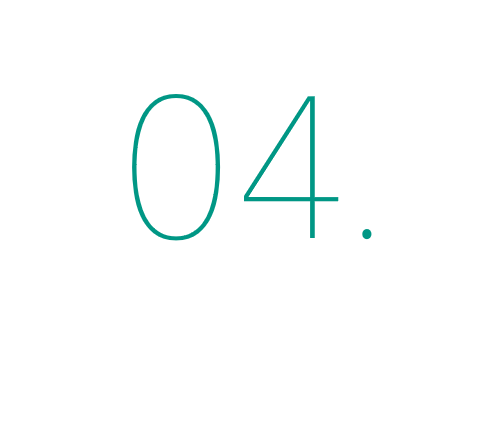 评估指标体系中“质量保障”与“学生发展”与我的工作息息相关
评估指标体系中“质量保障”与“学生发展”与我的工作息息相关
Xi'an Eurasia University
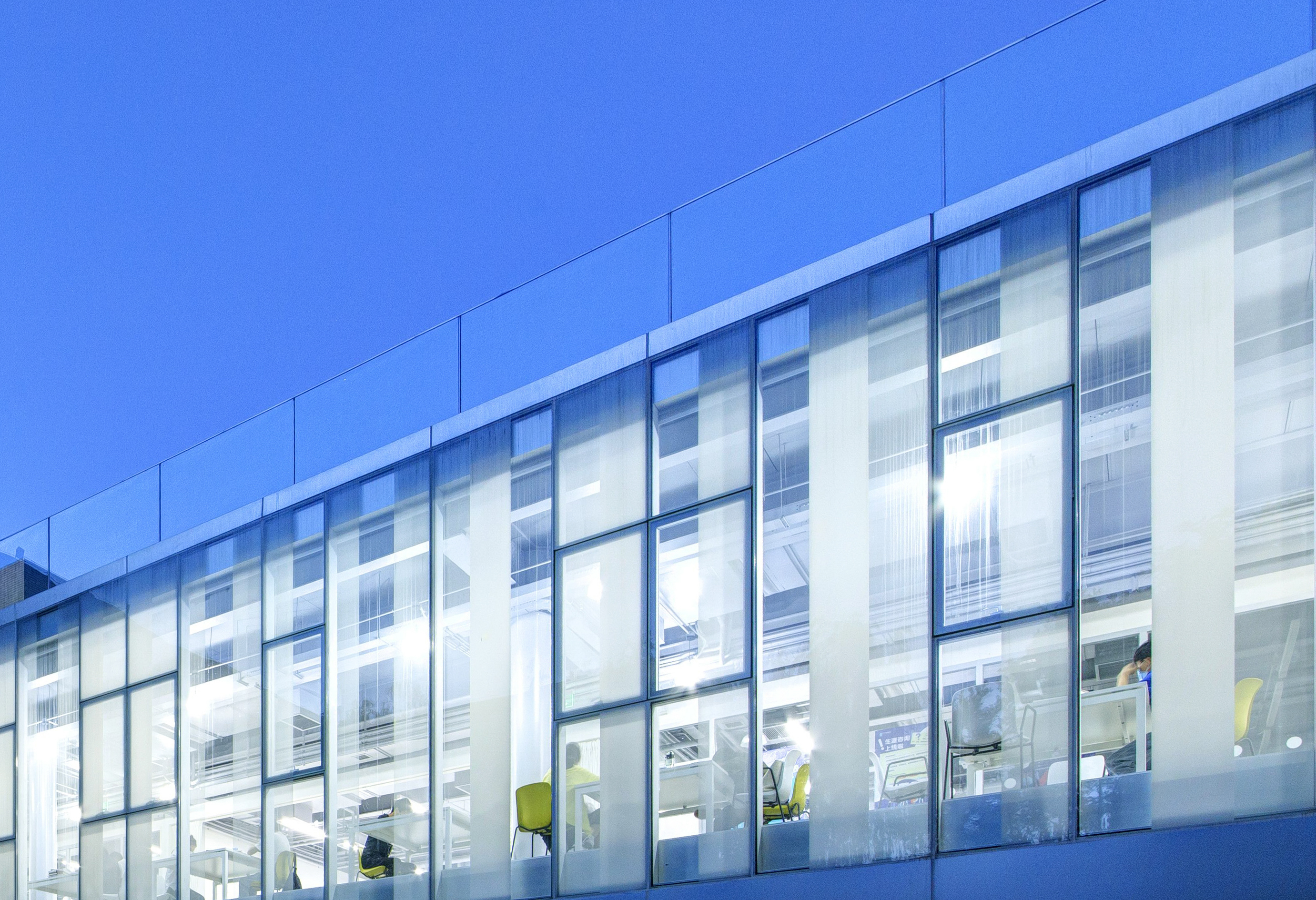 根据《西安欧亚学院课程教学管理规范》，双语教学课程应有（A）以上学时采用外语讲授，学校鼓励有条件的课程以外语讲授为主，对部分重点和难点内容可采用中文讲授，以避免由于语言问题影响知识点的理解与掌握。
It is a long established fact that a reader will be distracted by the readable content of a page when looking at its layout. The point of using Lorem Ipsum is that it has a more-or-less normal distribution of letters, as opposed to using 'Content here, content here', making it look like readable English. normal distribution of letters, as opposed to using 'Content here, content here', making it look like readable English.
Xi'an Eurasia University
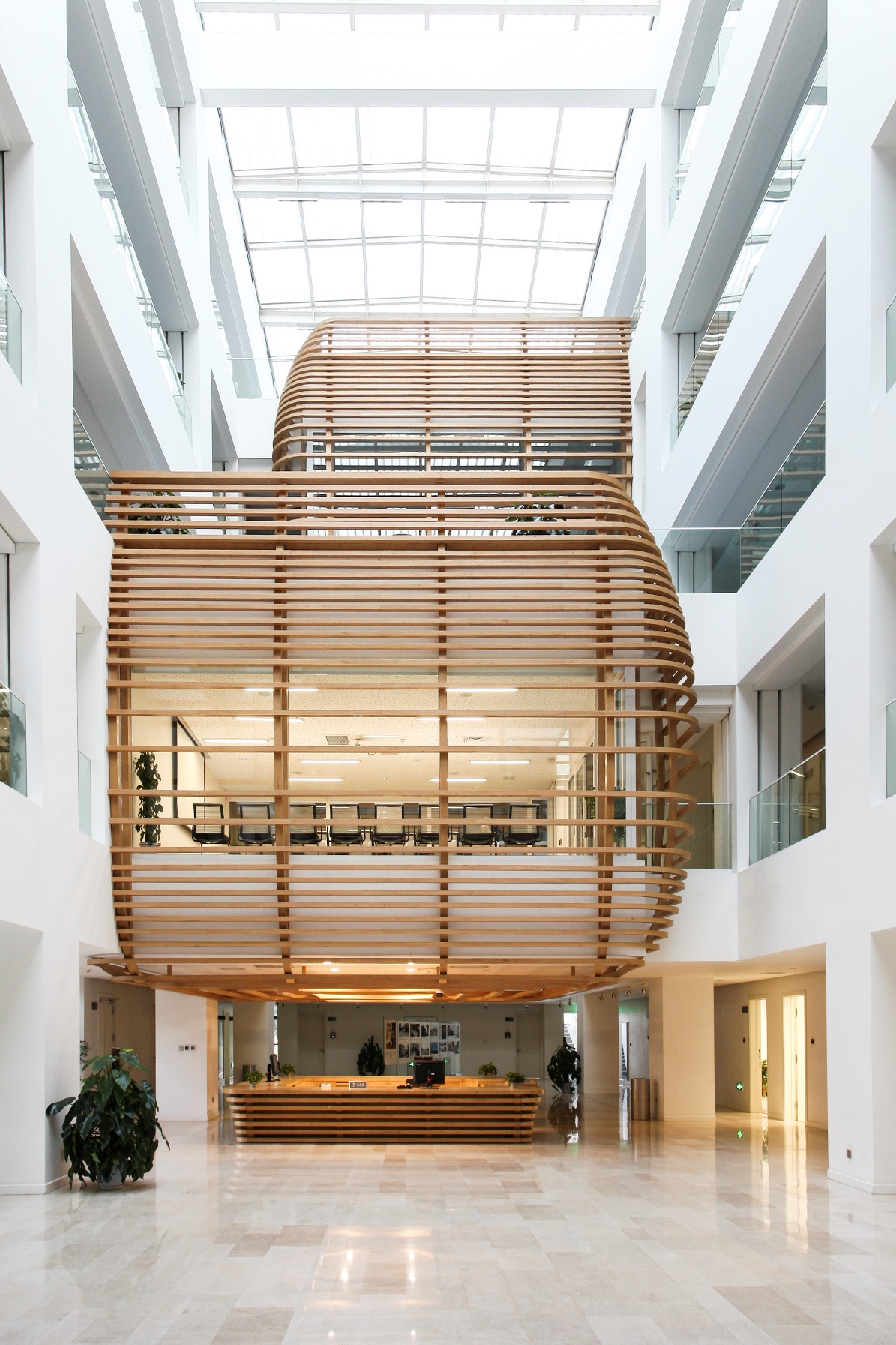 根据《西安欧亚学院课程教学管理规范》，双语教学课程应有（A）以上学时采用外语讲授，学校鼓励有条件的课程以外语讲授为主，对部分重点和难点内容可采用中文讲授，以避免由于语言问题影响知识点的理解与掌握。
It is a long established fact that a reader will be distracted by the readable content of a page when looking at its layout. The point of using Lorem Ipsum is that it has a more-or-less normal distribution of letters, as opposed to using 'Content here, content here', making it look like readable English. normal distribution of letters, as opposed to using 'Content here, content here', making it look like readable English.
Xi'an Eurasia University
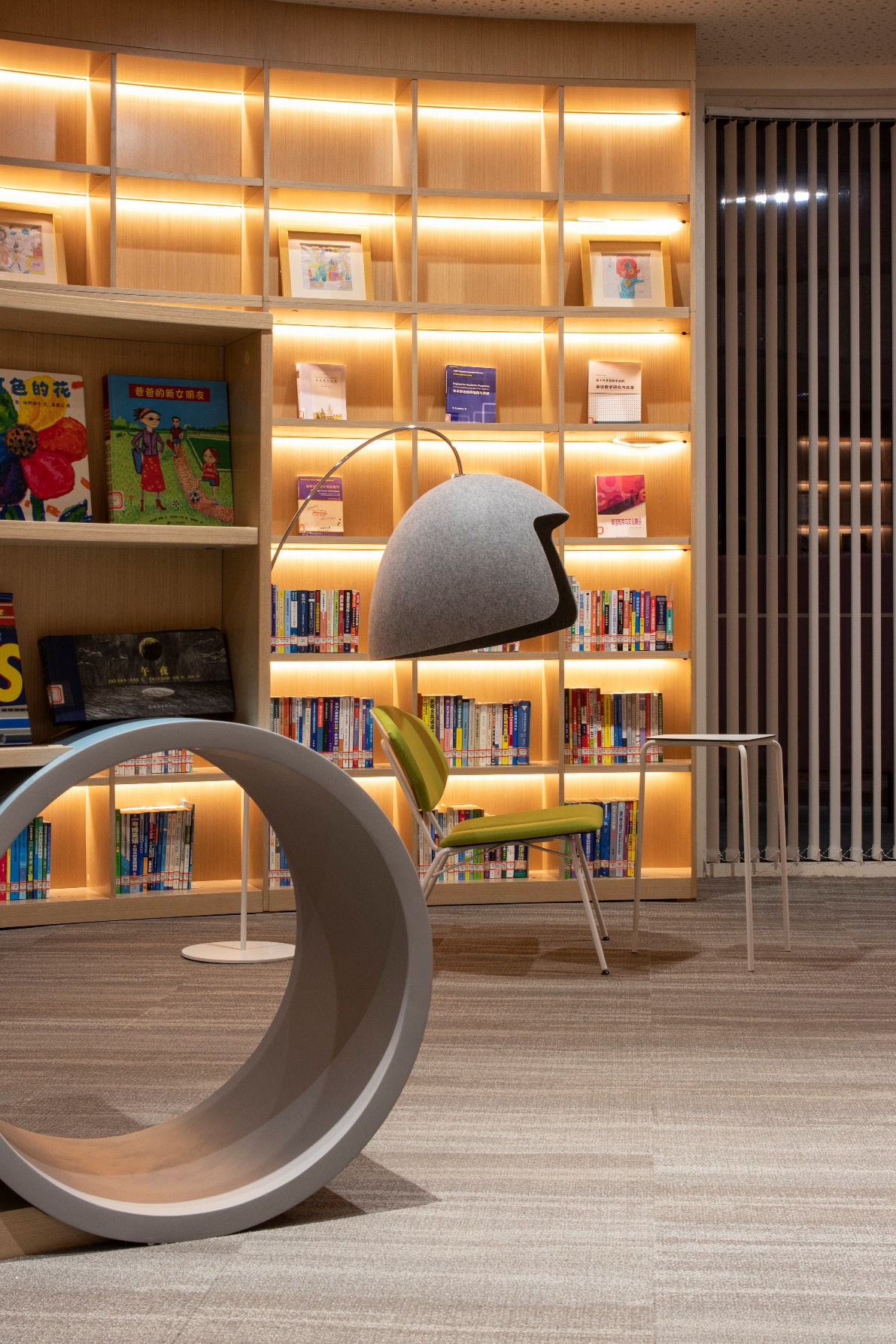 根据《西安欧亚学院课程教学管理规范》，双语教学课程应有（A）以上学时采用外语讲授，学校鼓励有条件的课程以外语讲授为主，对部分重点和难点内容可采用中文讲授，以避免由于语言问题影响知识点的理解与掌握。
It is a long established fact that a reader will be distracted by the readable content of a page when looking at its layout. The point of using Lorem Ipsum is that it has a more-or-less normal distribution of letters, as opposed to using 'Content here, content here', making it look like readable English. normal distribution of letters, as opposed to using 'Content here, content here', making it look like readable English.
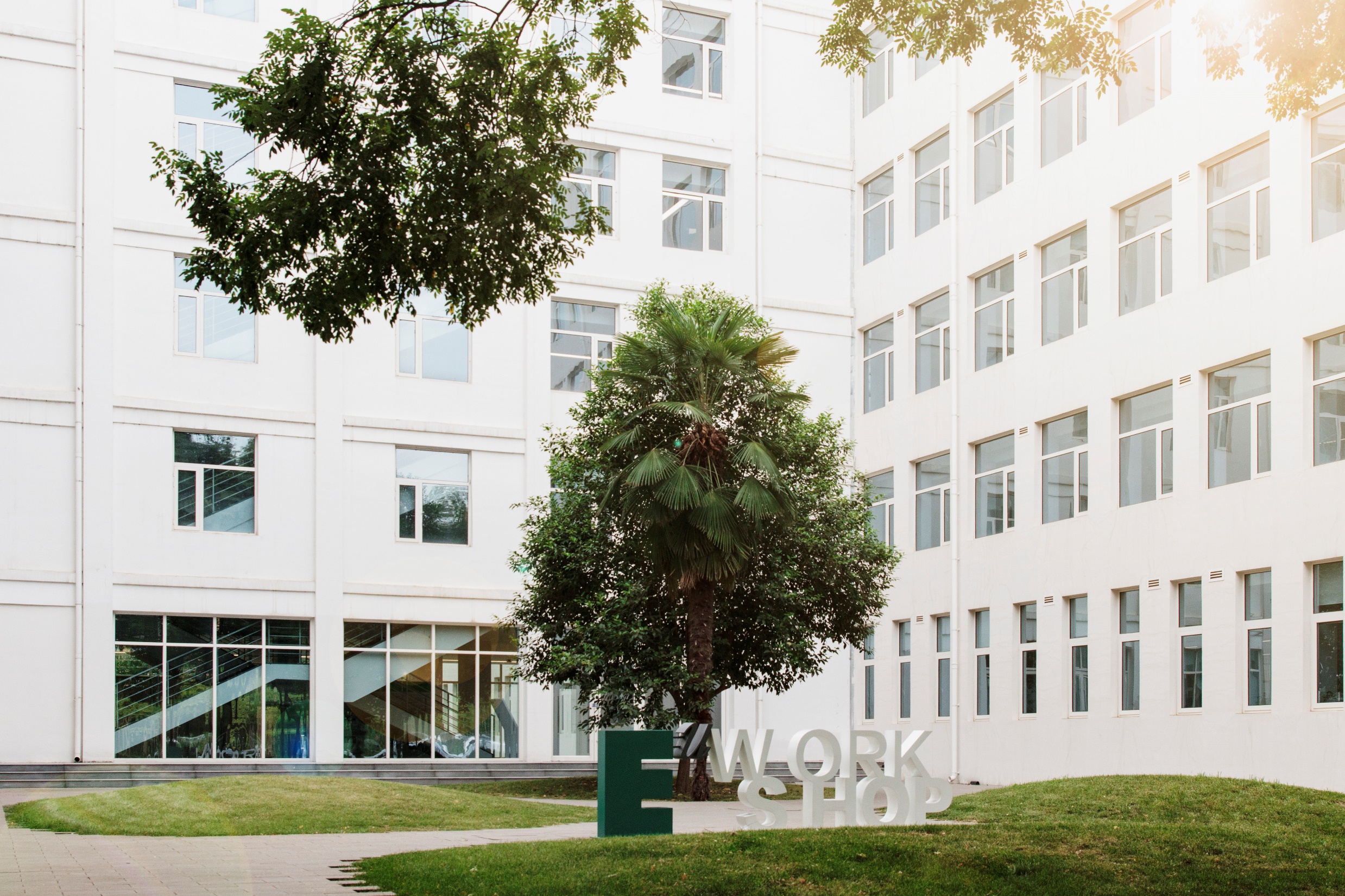 Xi'an Eurasia University
根据《西安欧亚学院课程教学管理规范》，双语教学课程应有（A）以上学时采用外语讲授，学校鼓励有条件的课程以外语讲授为主，对部分重点和难点内容可采用中文讲授，以避免由于语言问题影响知识点的理解与掌握。
It is a long established fact that a reader will be distracted by the readable content of a page when looking at its layout. The point of using Lorem Ipsum is that it has a more-or-less normal distribution of letters, as opposed to using 'Content here, content here', making it look like readable English. normal distribution of letters, as opposed to using 'Content here, content here', making it look like readable English.
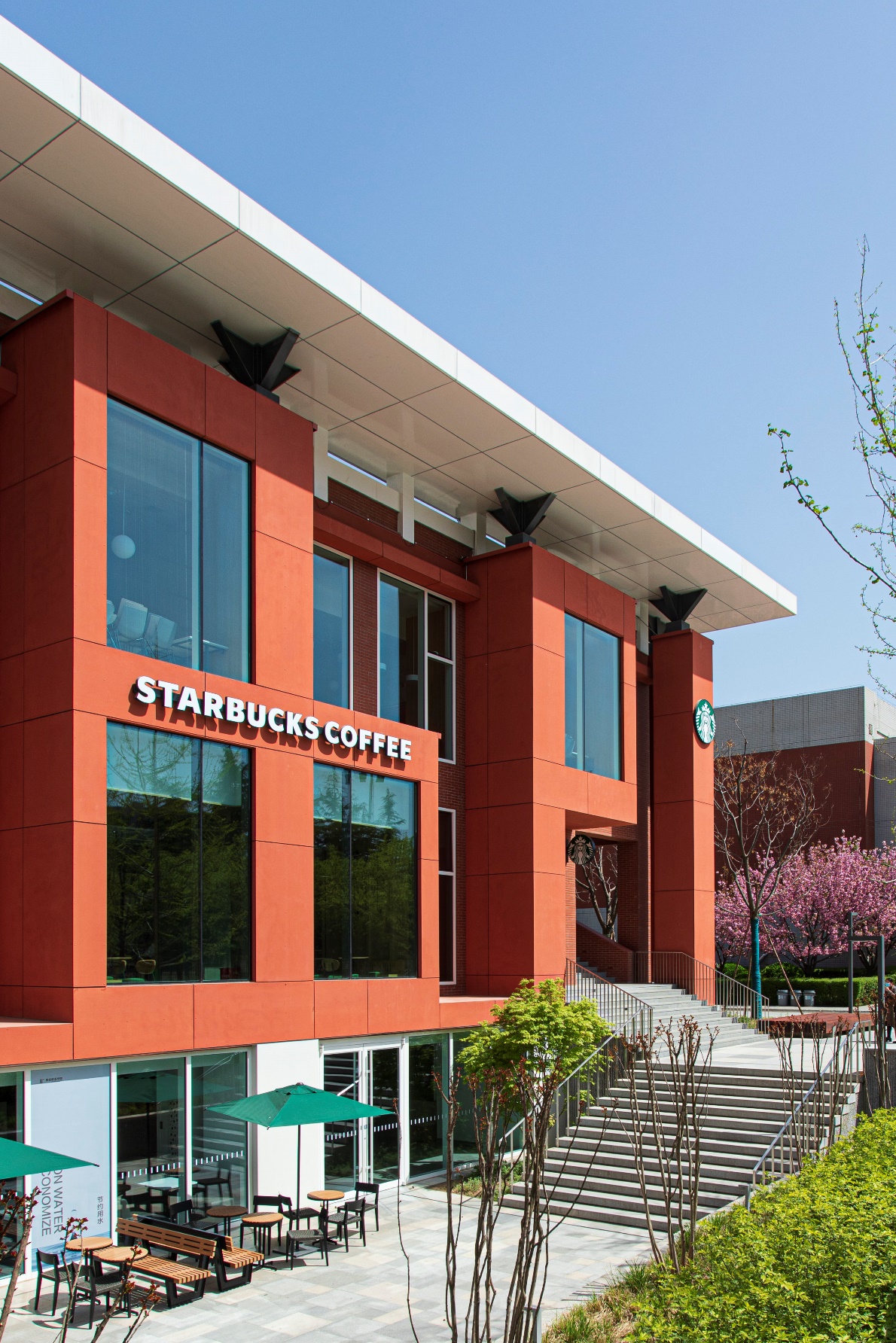 Xi'an Eurasia University
根据《西安欧亚学院课程教学管理规范》，双语教学课程应有（A）以上学时采用外语讲授，学校鼓励有条件的课程以外语讲授为主，对部分重点和难点内容可采用中文讲授，以避免由于语言问题影响知识点的理解与掌握。
It is a long established fact that a reader will be distracted by the readable content of a page when looking at its layout. The point of using Lorem Ipsum is that it has a more-or-less normal distribution of letters, as opposed to using 'Content here, content here', making it look like readable English. normal distribution of letters, as opposed to using 'Content here, content here', making it look like readable English.
三全育人
“三全育人”指“全员”“全过程”“全方位”育人主要工作任务:(一)以新思政观引领全方位育人。全校各个部门、全体教职工要高度重视全方位育人，立足新时代，深入学习贯彻习近平新时代中国特色社会主义思想和党的十九大精神，深入贯穿落实习近平总书记关于加强和改进高校思想政治工作的重要论述，提高政治站位，坚持党对学校思想政治工作和意识形态工作的领导
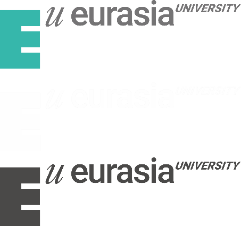 普通高等学校
本科教育教学
审核评估
以评促建  以评促改  以评促管  以评促强